Dr. Sumbul Fatma
Biochemistry Unit
Department of Pathology
Alzheimer Disease
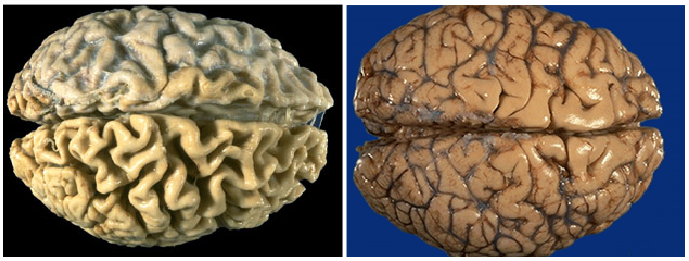 Objectives
Upon completion of this lecture, students should be able to:
Have an overview  of neurodegenerative disorders 
Understand the role of amyloid beta 40-42 residue peptide in Alzheimer’s disease
Get an idea of the diagnosis and therapeutic approach to treat these disorders
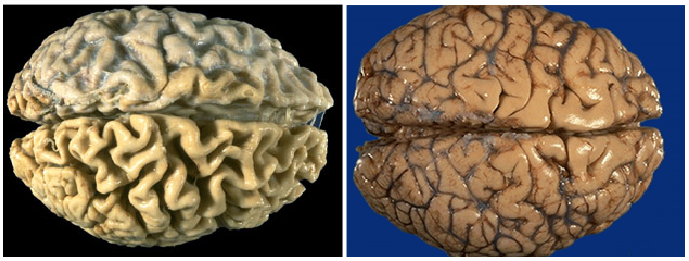 Neurodegenerative Diseases
Diseases of gray matter characterized principally by the progressive loss of neurons

The pattern of neuronal loss is selective affecting one or more groups of neurons leaving the others intact

The diseases arise  without any clear inciting event in patients without previous neurological deficits
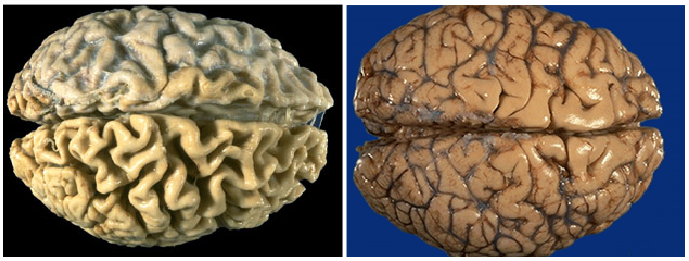 Neurodegenerative Diseases
A common theme is the development of protein aggregates that are resistant to normal cellular mechanisms of degradation

The aggregated proteins are generally cytotoxic
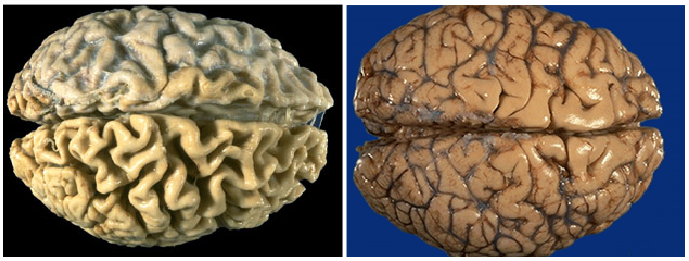 Alzheimer Disease
A degenerative disease with the prominent involvement of the cerebral cortex

Its principal clinical manifestation is dementia
Dementia is the progressive loss of cognitive function independent of the state of attention

Patients rarely become symptomatic before 50yrs of age, but the incidence of disease rises with age
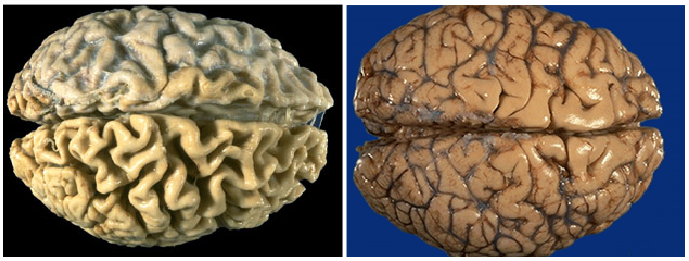 Alzheimer Disease
Clinical Picture:
gradual impairment of higher intellectual function
alterations in mood and behavior
Progressive disorientation
memory loss

In 5-10 yrs, the patient becomes profoundly disabled, mute and immobile
Most cases are sporadic
At least 5% to 10% are familial
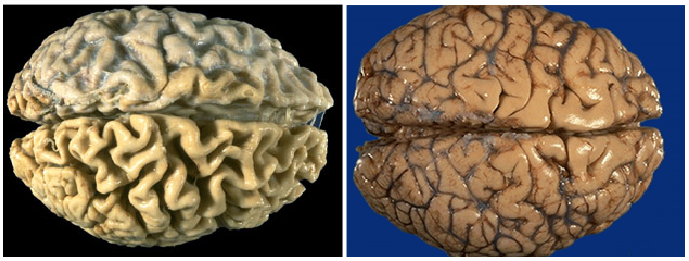 Diagnosis
Combination of clinical assessment and radiologic methods

For definitive diagnosis, pathologic examination of brain tissue is necessary

The major microscopic abnormalities of Alzheimer disease are neuritic plaques, neurofibrillary tangles, and amyloid angiopathy
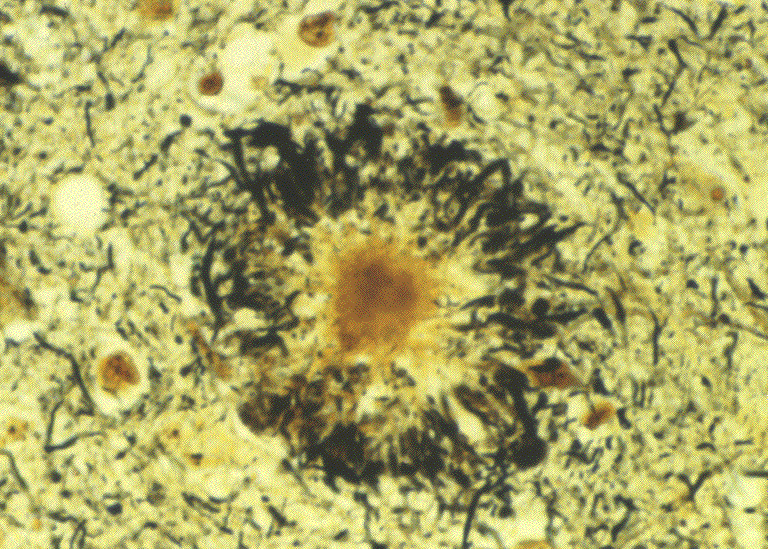 Neuritic Plaques
Are extracellular spherical structures (20-200um in diameter)
Contain paired helical filaments as well as synaptic vesicles and abnormal mitochondria
The amyloid core contains several abnormal proteins
The dominant component of the plaque core is Aβ, a peptide derived from a larger molecule, amyloid precursor protein (APP)
Neuritic Plaques contd..
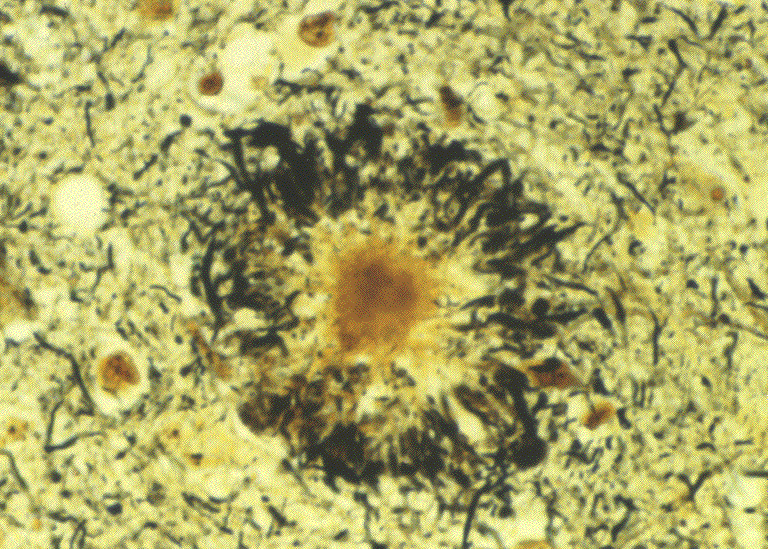 The two dominant species of Aβ, called Aβ40 and Aβ42 share an N-terminus and differ in length by two amino acids.
Other proteins present in the plaque in lesser abundance are
Components of the compliment cascade
Proinflammatory cytokines
α1-antichymotrypsin
apolipoproteins
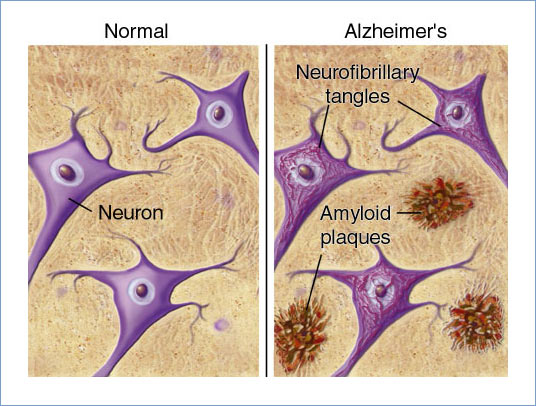 Neurofibrillary tangles
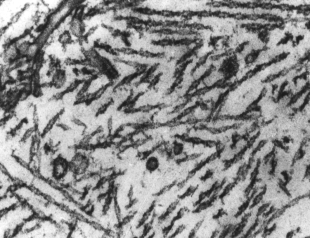 Intracellular bundles of filaments in the cytoplasm of neurons that displace or encircle the nucleus

A major component of filaments is abnormally hyperphosphorylated forms of the protein tau (a microtubule associated protein that enhances microtubule assembly)
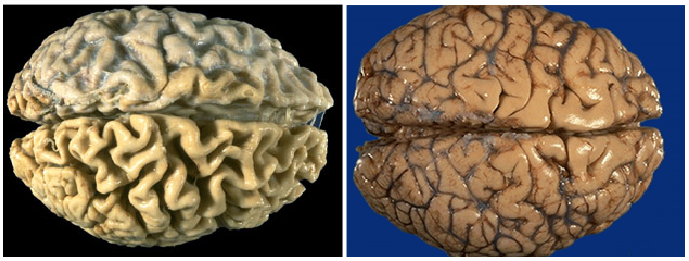 Amyloid Angiopathy
Amyloid proteins build up on the walls of the arteries in the brain

The condition increases the risk of hemorrhagic stroke and dementia

An almost invariable accompaniment of Alzheimer disease but not specific for Alzheimer
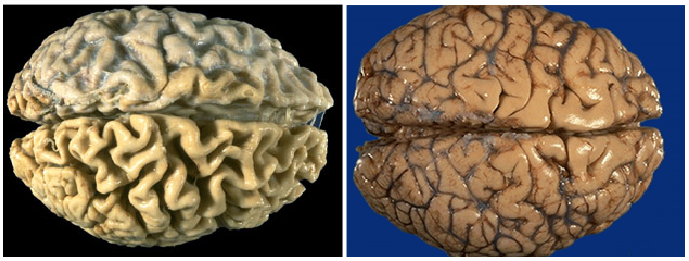 Pathogenesis of Alzheimer
Still being intensively studied


The number of neurofibrillar tangles correlates better with the degree of dementia than does the number of neuritic plaques
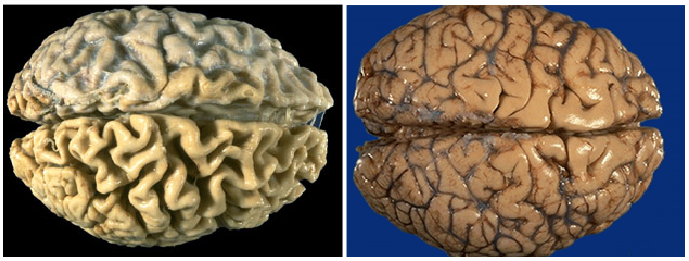 Pathogenesis of Alzheimer
The best correlation of severity of dementia appears to be with loss of synapses

The Aβ peptide forms β-pleated sheets,  aggregates readily and is resistant to degrdation  and elicits an inflammatory response from astrocytes and microglia and can be directly neurotoxic
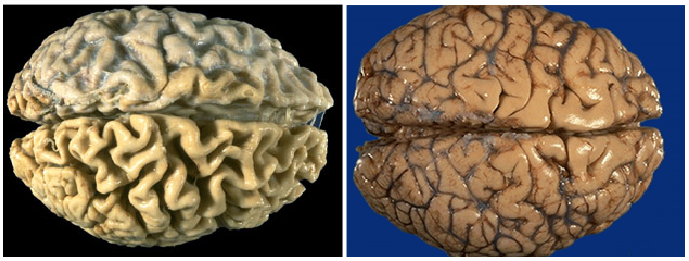 Aβ is a critical molecule in the pathogenesis of Alzheimer disease
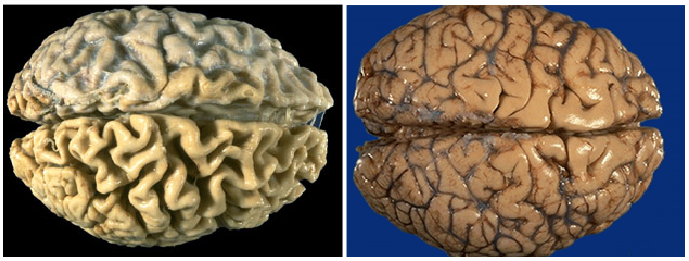 Aβ Peptides
Are derived through the processing of APP

APP is a protein of uncertain cellular function

It is synthesized with a single transmembrane domain and expressed on the cell surface
-peptide (A)
TM
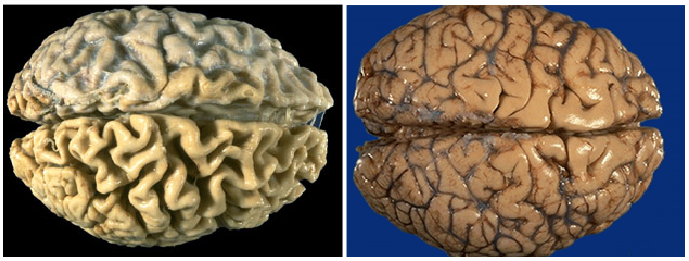 Two pathways for APP processing
   a    g
Alpha-secretase
pathway
Beta-secretase
pathway
APPS
a-stub
-stub
APPSa
neurotrophic
g-secretase
g-secretase
g-secretase
p3
Ab40
Ab42
neurotoxic
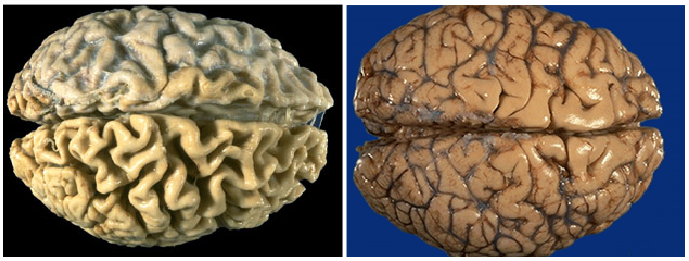 Mechanism of amyloidgeneration
APP has potential cleavage sites for three distinct enzymes (α, β, and γ-secretases)

The Aβ domain extends from the extracellular side of protein into the transmembrane domain

When APP is cleaved by α-secretase , subsequent cleavage by γ-secretase does not yield Aβ
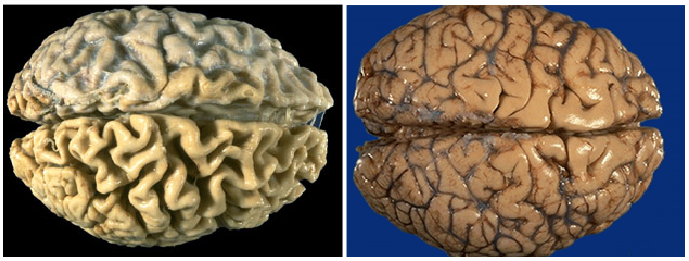 Mechanism of amyloidgeneration contd..
Cleavege by β -secretase , followed by γ-secretase results in production of Aβ 

Aβ can then aggregate and form fibrils
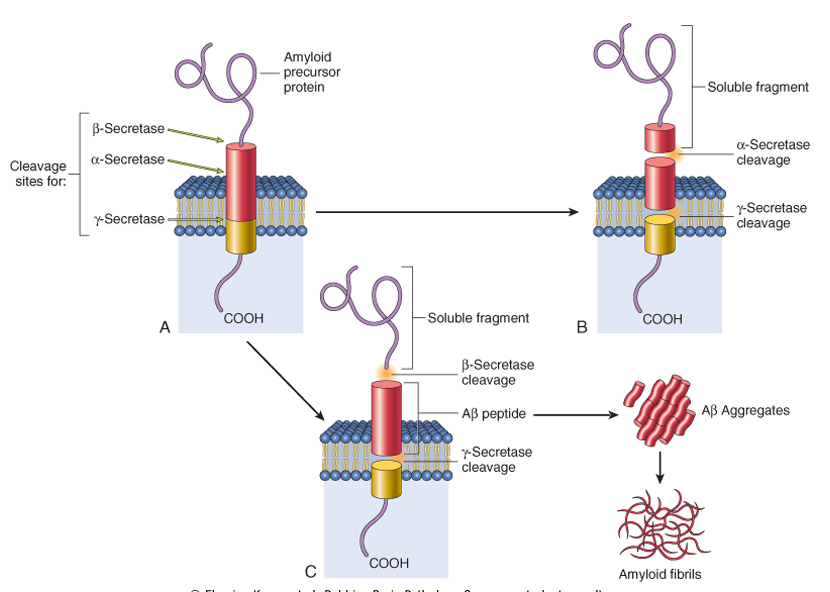 Accumulation of Aβ
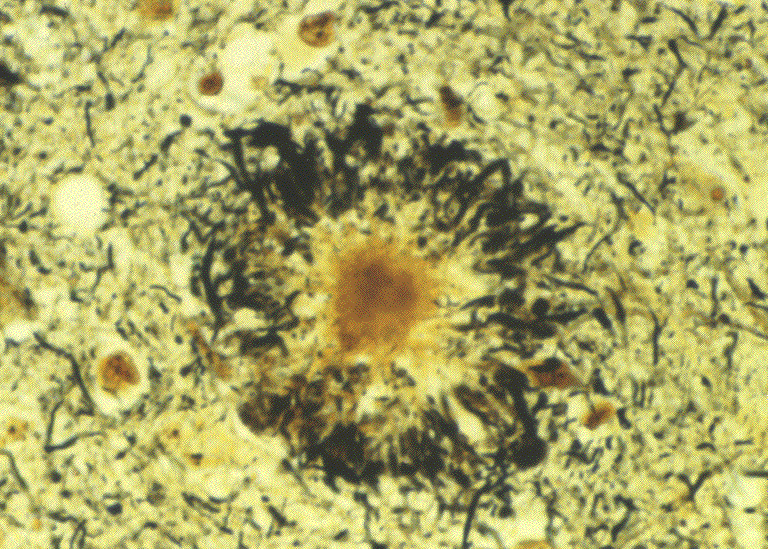 Accumulation of Aβ has several effects on neurons and neuronal function:
Small aggregates of Aβ can alter neurotransmission, and the aggregates can be toxic to neurons and synaptic endings
Larger deposits, in the form of plaques, also lead to neuronal death, elicit a local inflammatory response that can result in further cell injury
Tau Protein
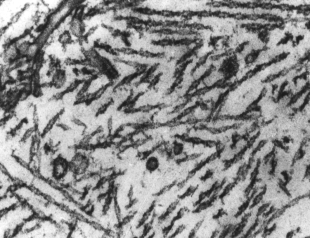 Hyperphosphorylation of the microtubule binding protein “tau”
With this increased level of phosphorylation, tau redistributes within the neuron from the axon into dendrites and cell body and aggregates into tangles
This process also results in neuronal dysfunction and cell death
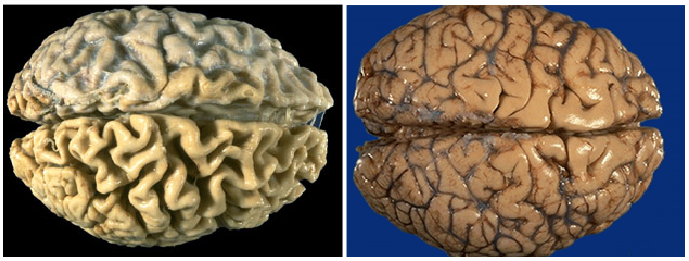 Genetics of AD
Mutations in APP or in components of γ-secretase (presenilin-1 or presenilin-2) lead to early onset familial Alzheimer disease by increasing the rate at which Aβ accumulates

Alzheimer disease occurs in almost all patients with trisomy 21 (Down syndrome) who survive beyond 45 years (due to APP gene dosage effects)
The gene encoding APP is located on chromosome 21
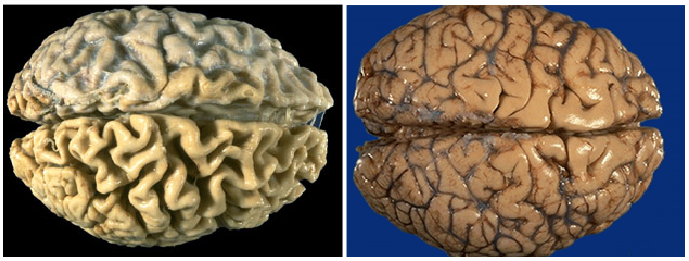 Genetics of AD
The search for genes associated with typical, sporadic Alzheimer disease is beginning to identify genetic associations that may provide new clues about the pathogenesis of the disease
Genetics of AD
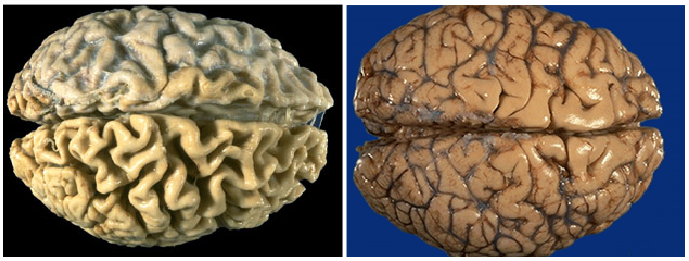 Treatment of AD
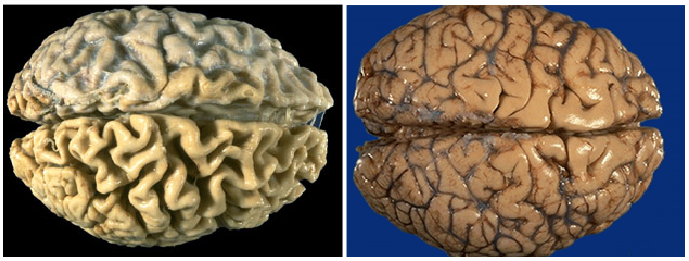 Currently, no effective treatment for AD
regulating neurotransmitter activity e.g., Enhancing cholinergic function improves AD
Epidemiological studies showed that treatment with NSAIDs decreases the risk for developing AD. Unfortunately, clinical trials of NSAIDs in AD patients have not been very fruitful.
Treatment of AD contd..
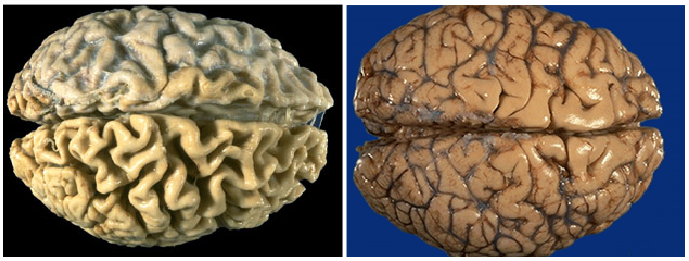 Proinflammatory responses may be countered through polyphenols (flavonoids). Supplementation of these natural compounds may provide a new therapeutic line of approach to this brain disorder.
Treatment of AD contd..
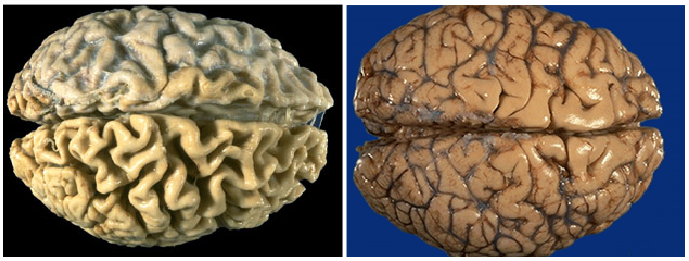 Cellular therapies  using stem cells offer great promise for the treatment of AD
Stem cells offer
1. Cellular replacement and/or provide environmental enrichment to attenuate
neurodegeneration. 
2. Neurotrophic support to remaining cells or prevent the production or accumulation of toxic factors that harm neurons.
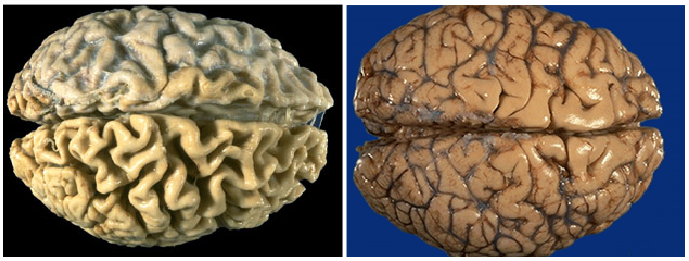 Continued Research of AD
The small aggregates of Aβ as well as larger fibrils are directly neurotoxic
 
They can elicit oxidative damage and alterations in calcium homeostasis

 But how Aβ is related to neurodegenration of AD and how it is linked to tangles and hyperphosphorylation of tau all remain open questions
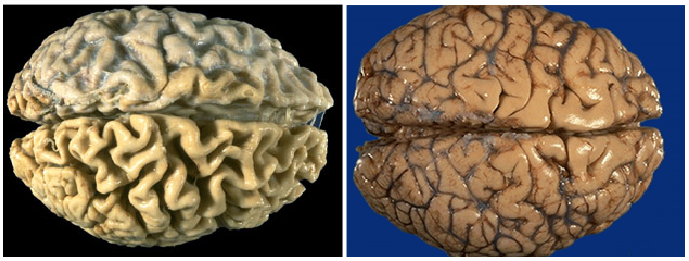 Take home message
Neurodegeneration is the progressive loss of structure or function of neurons, including death of neurons.

Extracellular deposition of insoluble fibrous aggregates known as amyloid in certain areas of neural tissue

The deposition of amyloid interferes with normal cellular function, resulting in cell death and eventual organ failure.

The dominant component of amyloid plaque that accumulates in Alzheimer disease is amyloid β 42(Aβ42) Peptide.
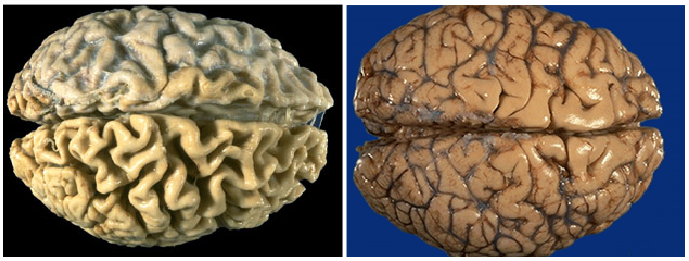 Further reading
Illustrated Reviews of Biochemistry by Lippincott 4th edition (pp21-22 ). 

Fundamentals of Biochemistry by Voett and Voett (pp 170-174)
Stem Cell Technology for Neurodegenerative Diseases. Ann Neurol. 2011 September ; 70(3): 353–361.
A Review: Inflammatory Process in Alzheimer’s Disease, Role of Cytokines. The ScientificWorld Journal, Volume 2012, Article ID 756357,